ABC Book
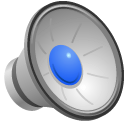 BY: Colton Harding
A
B
C
D
E
F
G
H
I
J
K
L
M
N
O
P
Q
R
S
T
U
V
W
X
Y
Z
Now I know my ABC’s next time won’t you sing with me…
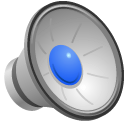